S15641: Relativity Crash Course
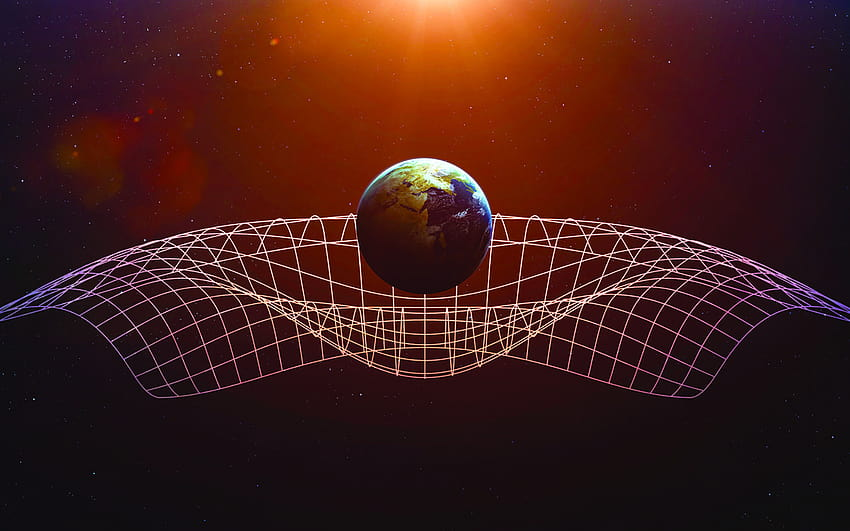 July 9, 2023
Welcome!
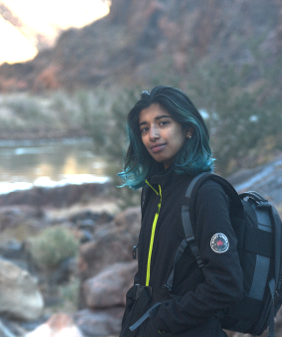 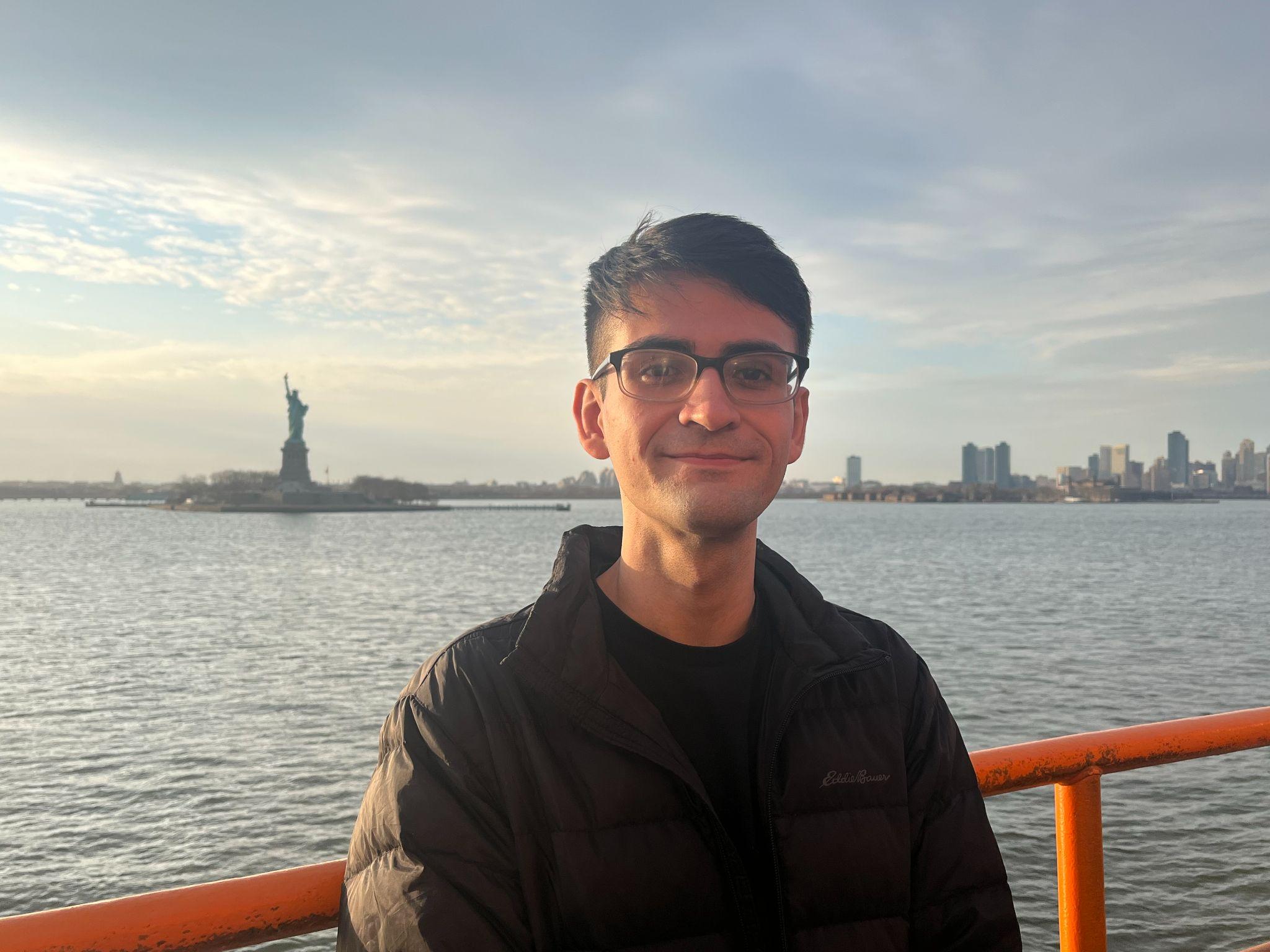 Athira Arayath
Erick Padilla
Class Logistics
Class time: Sunday 1:05 pm - 2:25 pm 

6 classes total : July 9, 2023 - August 13, 2023

Contact us at: S15641-teachers@esp.mit.edu
Introduction
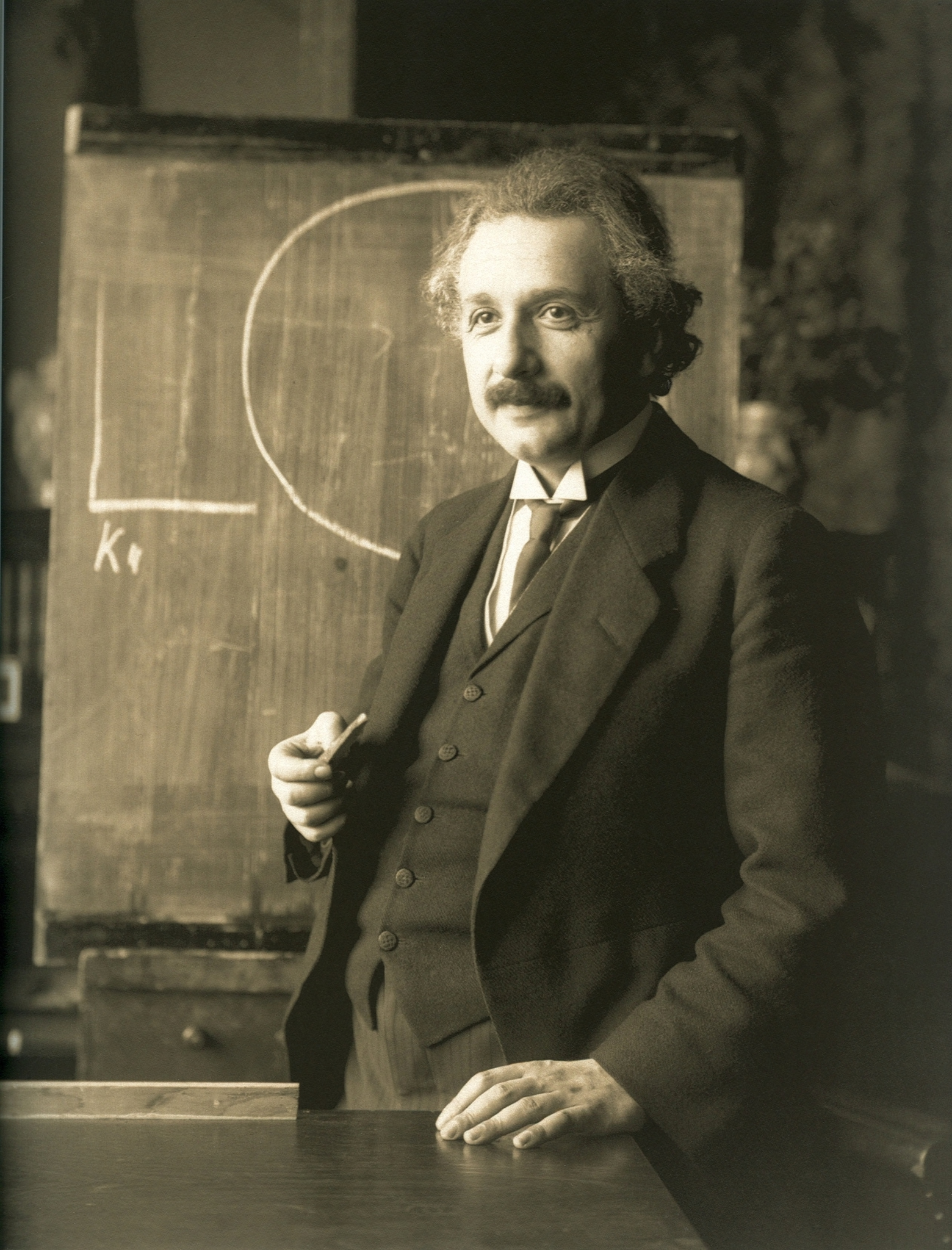 What is relativity?

Week 1: The Road to Relativity
Week 02 and 03: Lorentz Transformations
Week 04, 07/30 Spacetime Diagrams
Week 05, 8/6 Energy and Momentum
Week 06, 8/13 General Relativity
Principle of Relativity - Galileo’s Ship
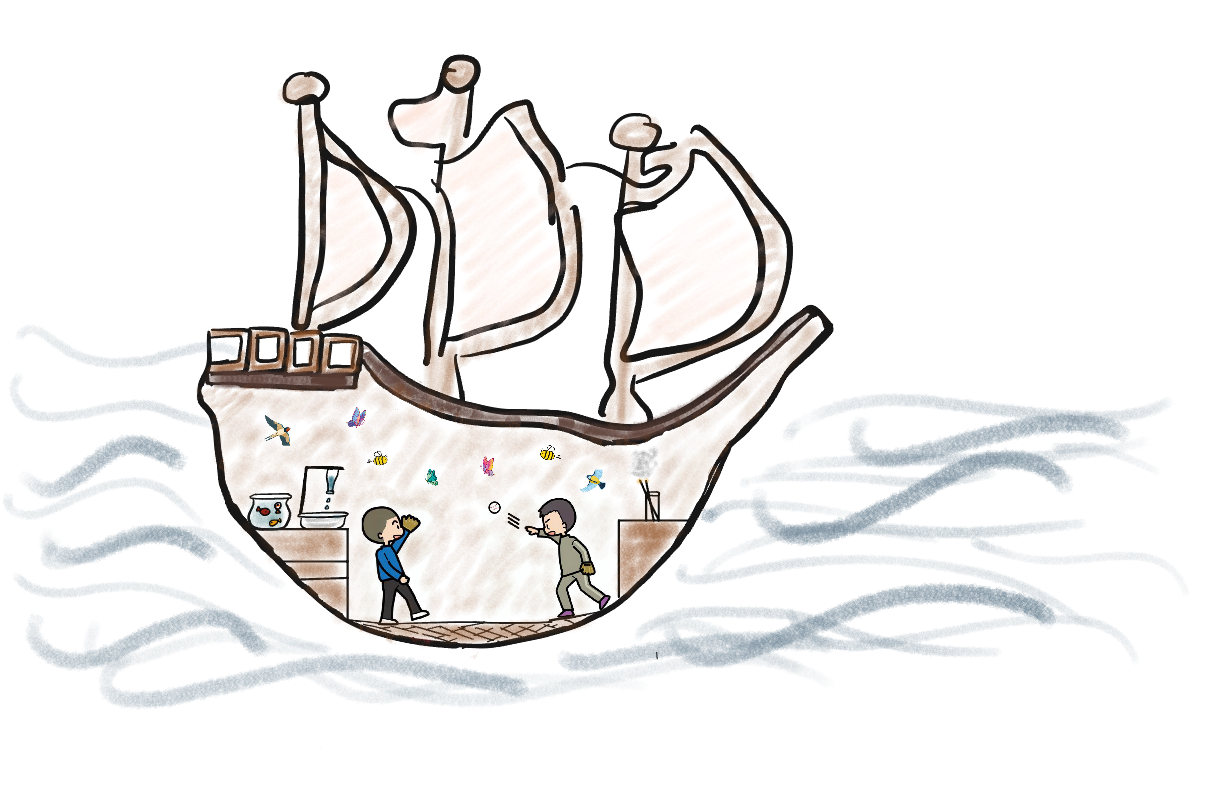 Principle of Relativity (in other words…)
There is no difference between inertial motion and being at rest.
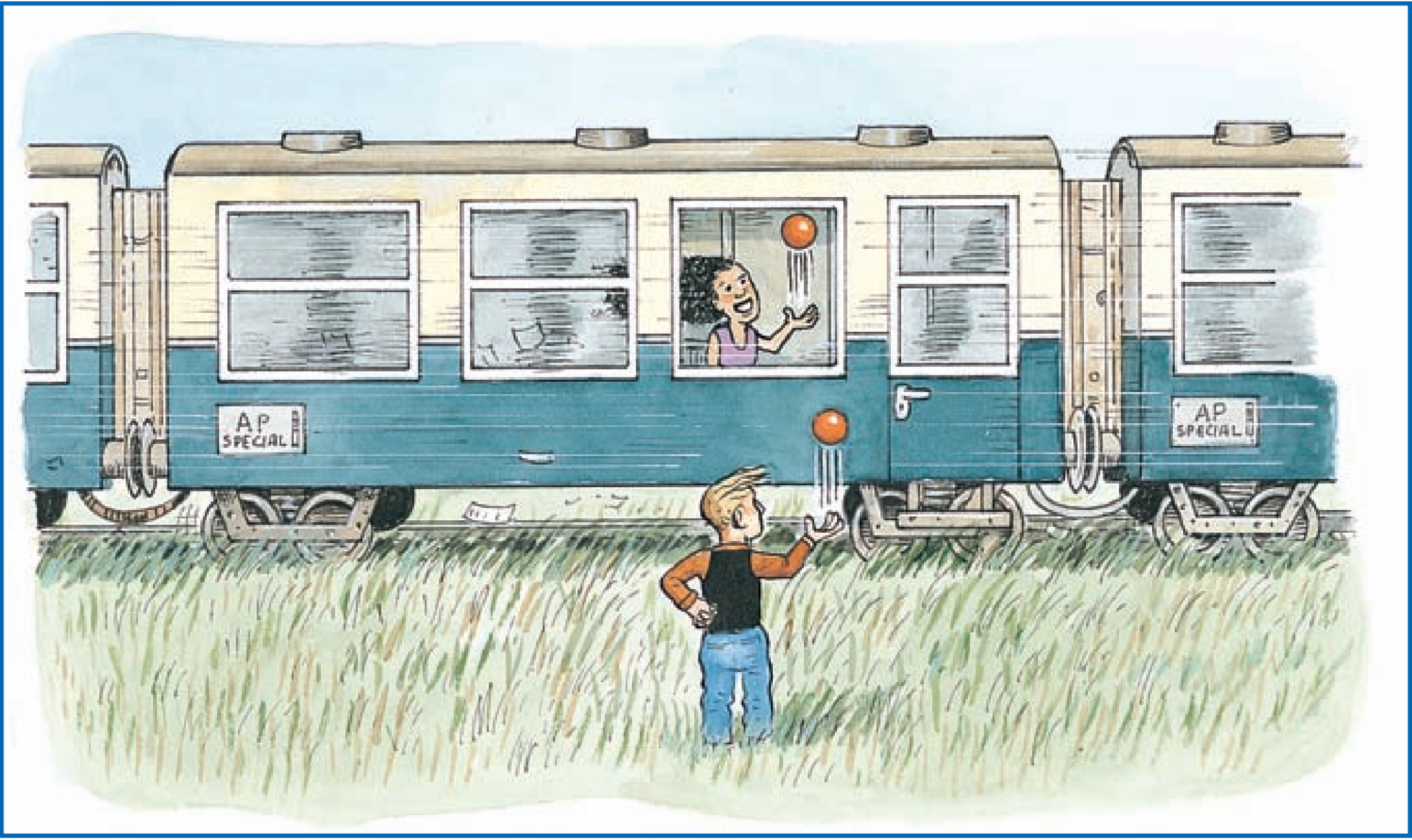 Reference Frames
A reference frame is a coordinate system used by some observer to measures times and distances 

The observer sits at the spatial origin of the coordinate system).
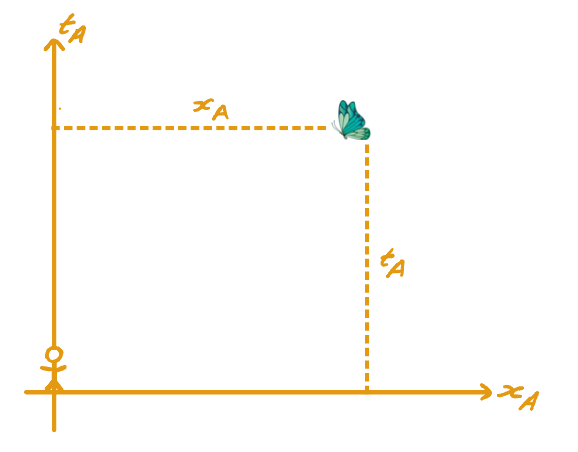 Translated Reference Frames
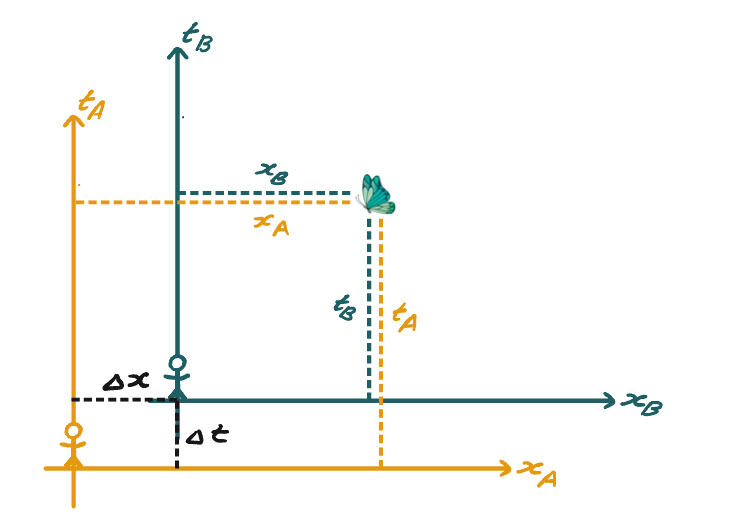 Boosted Reference Frames
An inertial frame is the frame of an observer moving at a constant speed (which can be 0)
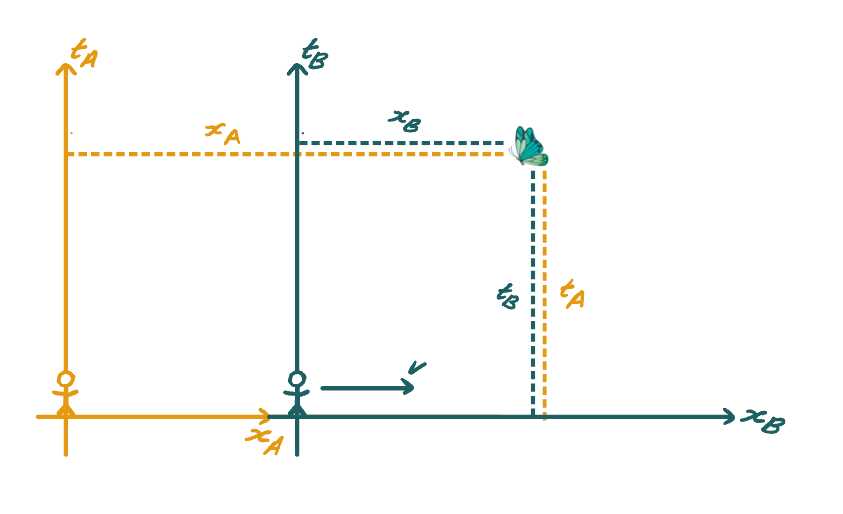 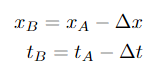 Galilean Transformation
Alice → Bob
Bob → Alice
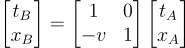 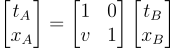 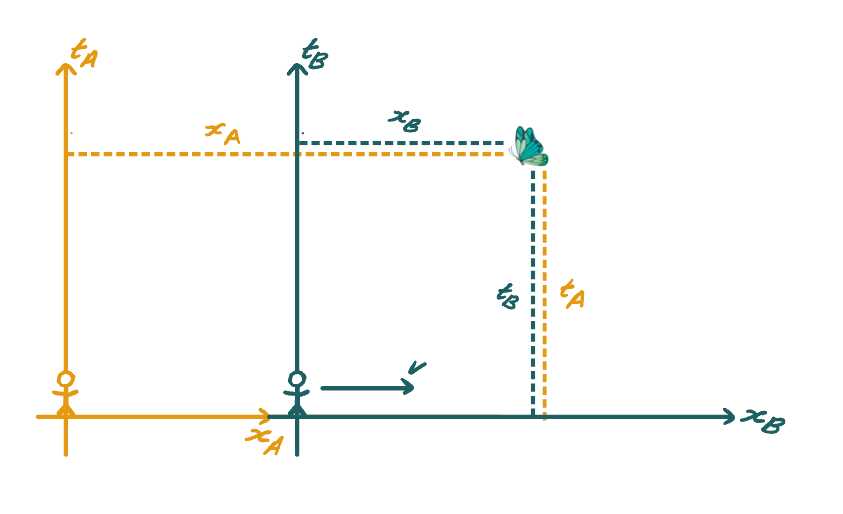 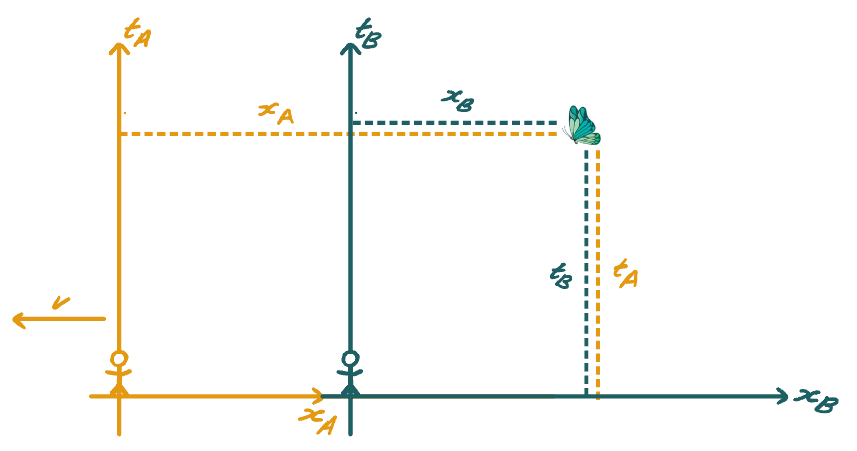 Velocity
Alice → Bob
Bob → Alice
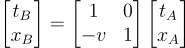 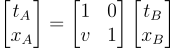 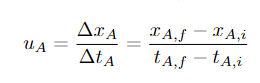 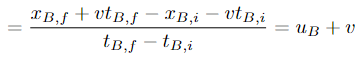 Acceleration
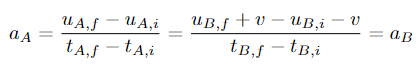 => All dynamics are the same in the two reference frames
Then Came Electromagnetism
Maxwell compiled 4 equations known as Maxwell’s equations:
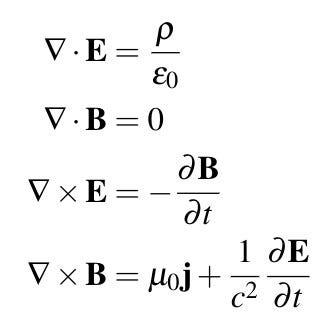 These equations predict how moving charges behave.
Then Came Electromagnetism
Using these equations, Maxwell found electromagnetic waves moved at a constant speed:
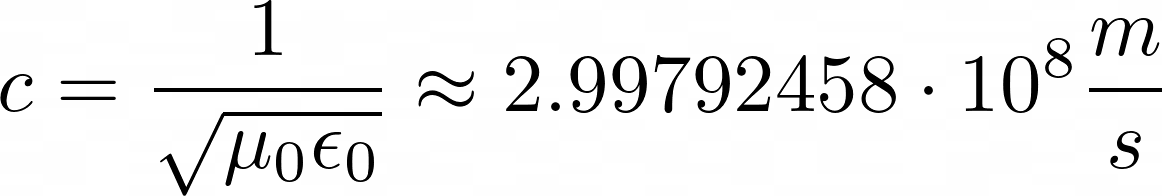 This is the speed of light!
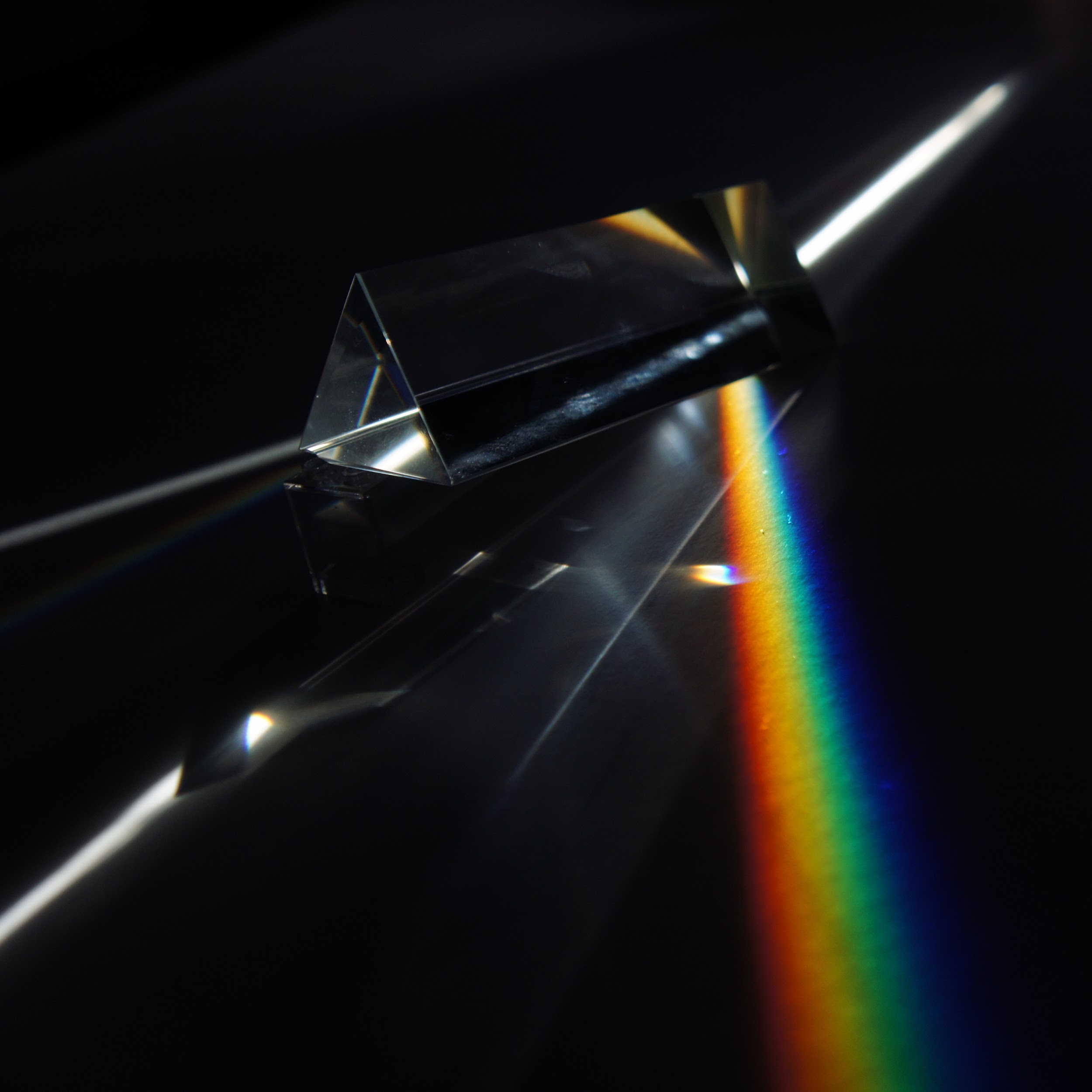 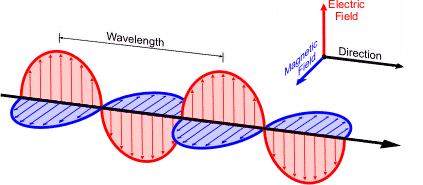 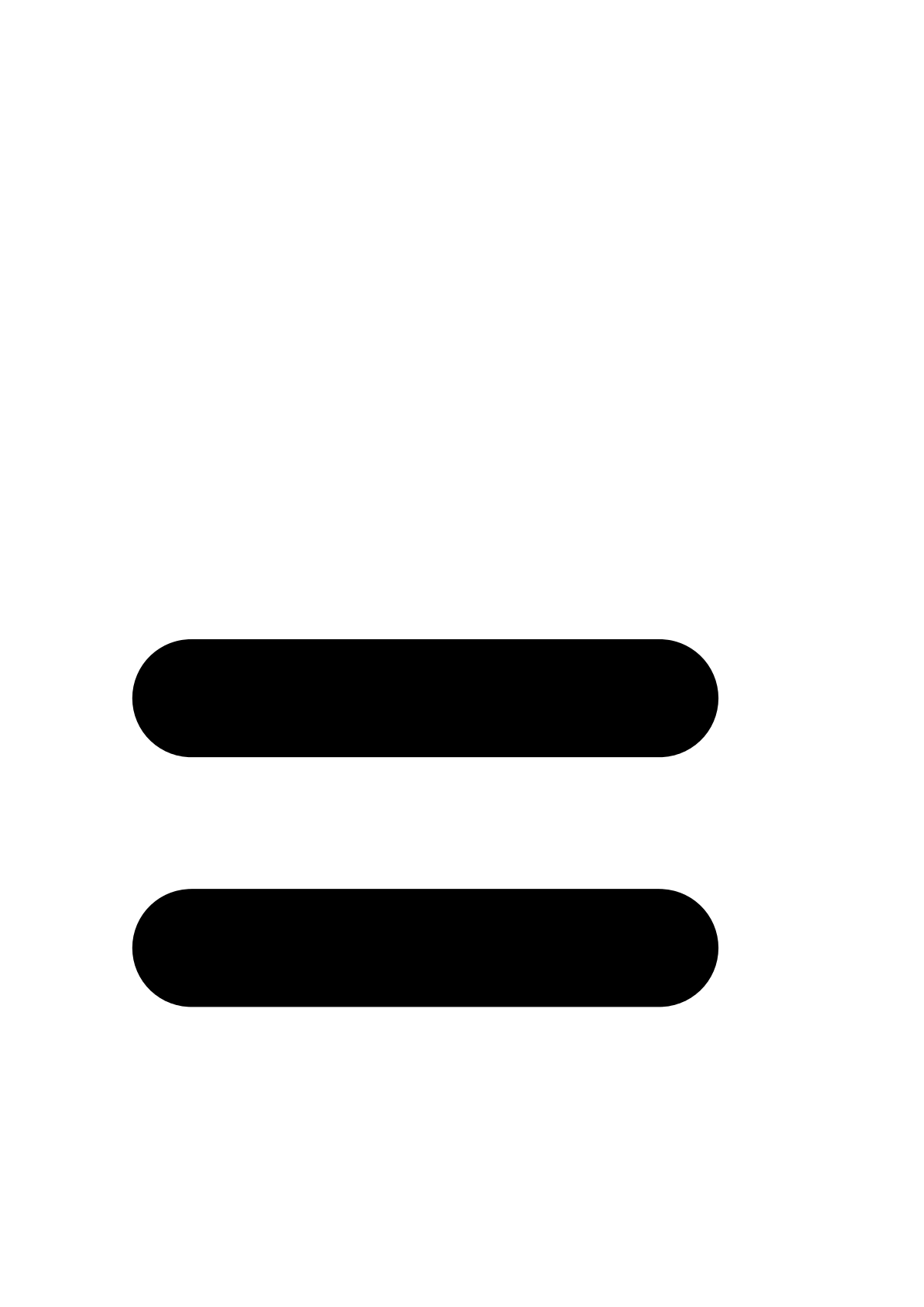 So what’s the problem?
Maxwell’s equations predict the speed of light!
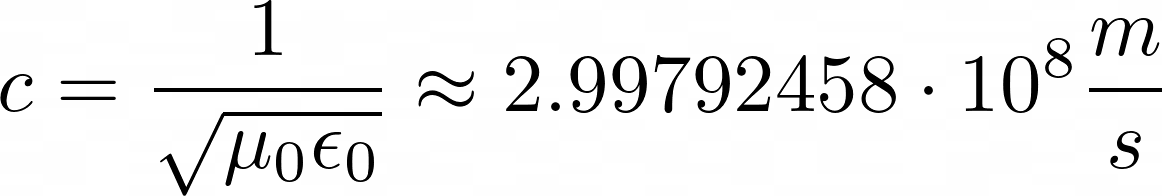 Do you see a problem with this?
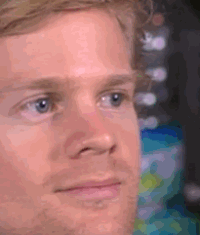 In what reference frame is this the speed of light?
Solution: The Ether
The luminiferous ether was the postulated medium for light.
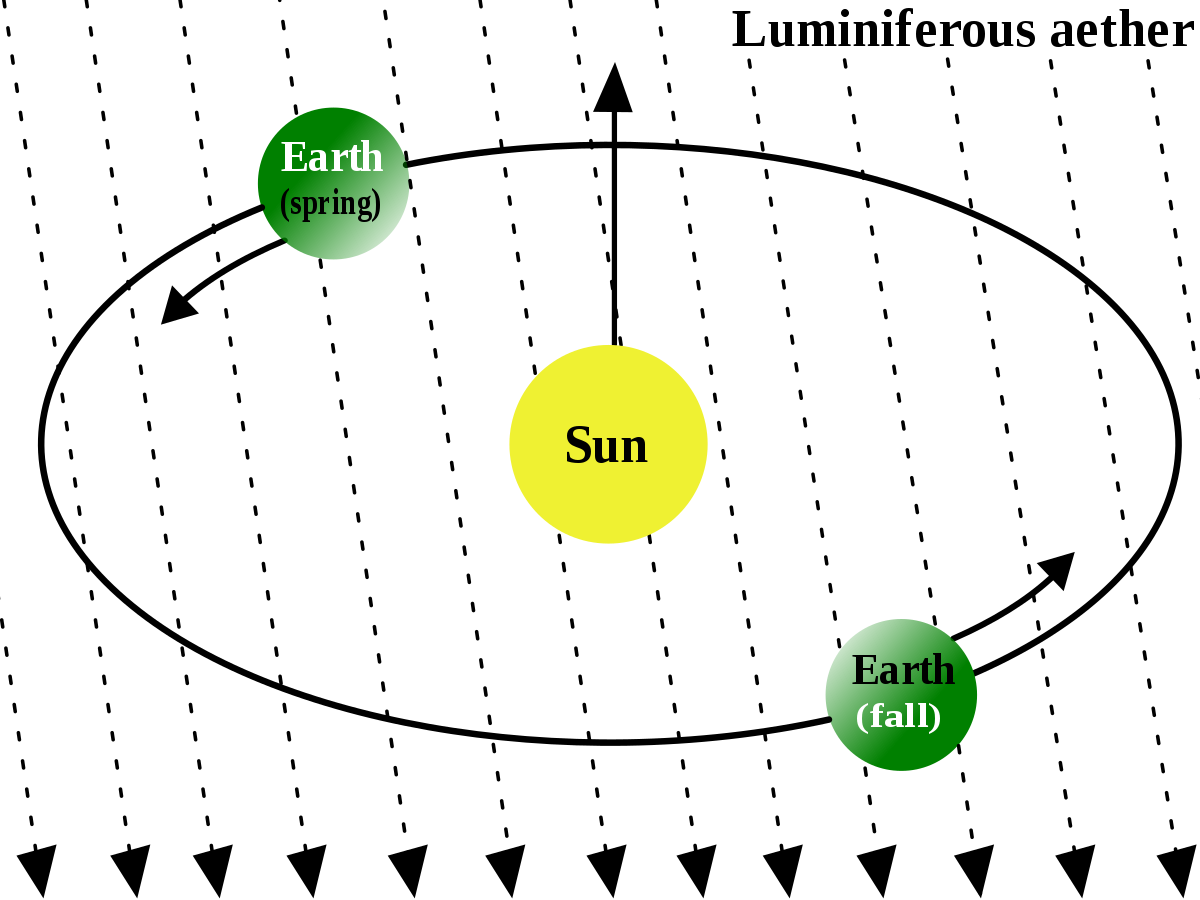 So the speed of light is c in the ether’s reference frame.
Michelson and Morley
Michelson and Morley designed an experiment to prove the existence of the ether.
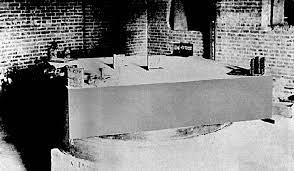 They were hoping to calculate the velocity of the earth with respect to the ether.
Michelson and Morley
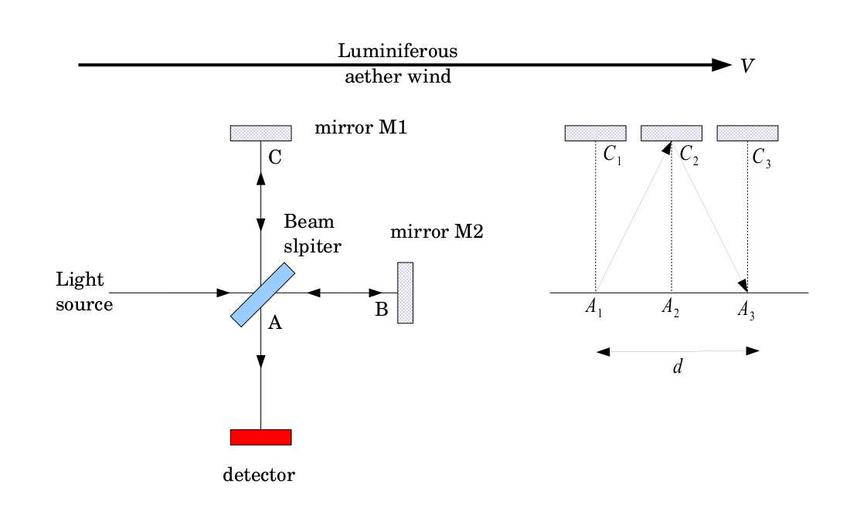 The velocity of the ether with respect to the Earth can be calculated in terms of the difference in time for the light to travel through Branch 1 vs Branch 2
Branch 1
Branch 2
Michelson and Morley
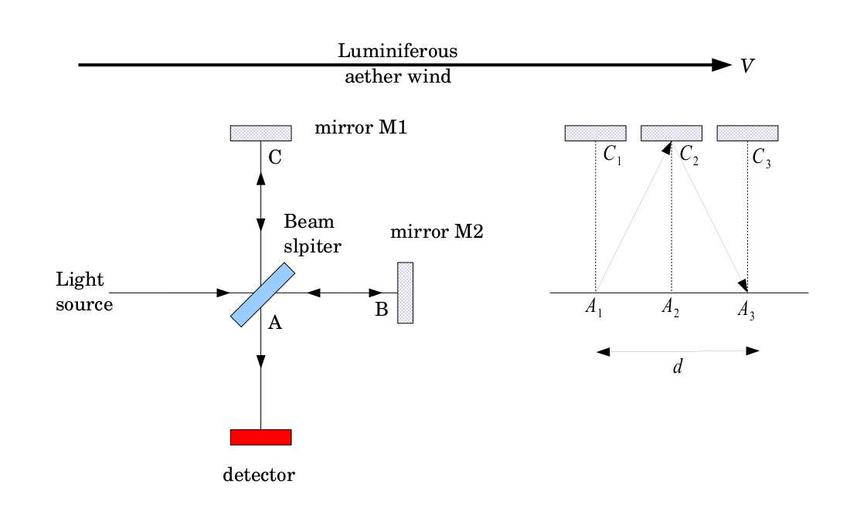 But they found nothing.
v = 0
Conclusion: the ether doesn’t exist!
The Postulates of Special Relativity
Poll: Which one do we get rid of?
Principle of Relativity
Maxwell’s Equations
Secret third option: Galilean Relativity
Special Relativity
Postulates:
Principle of Relativity
c is constant for all reference frames
Thanks! See you all next week!
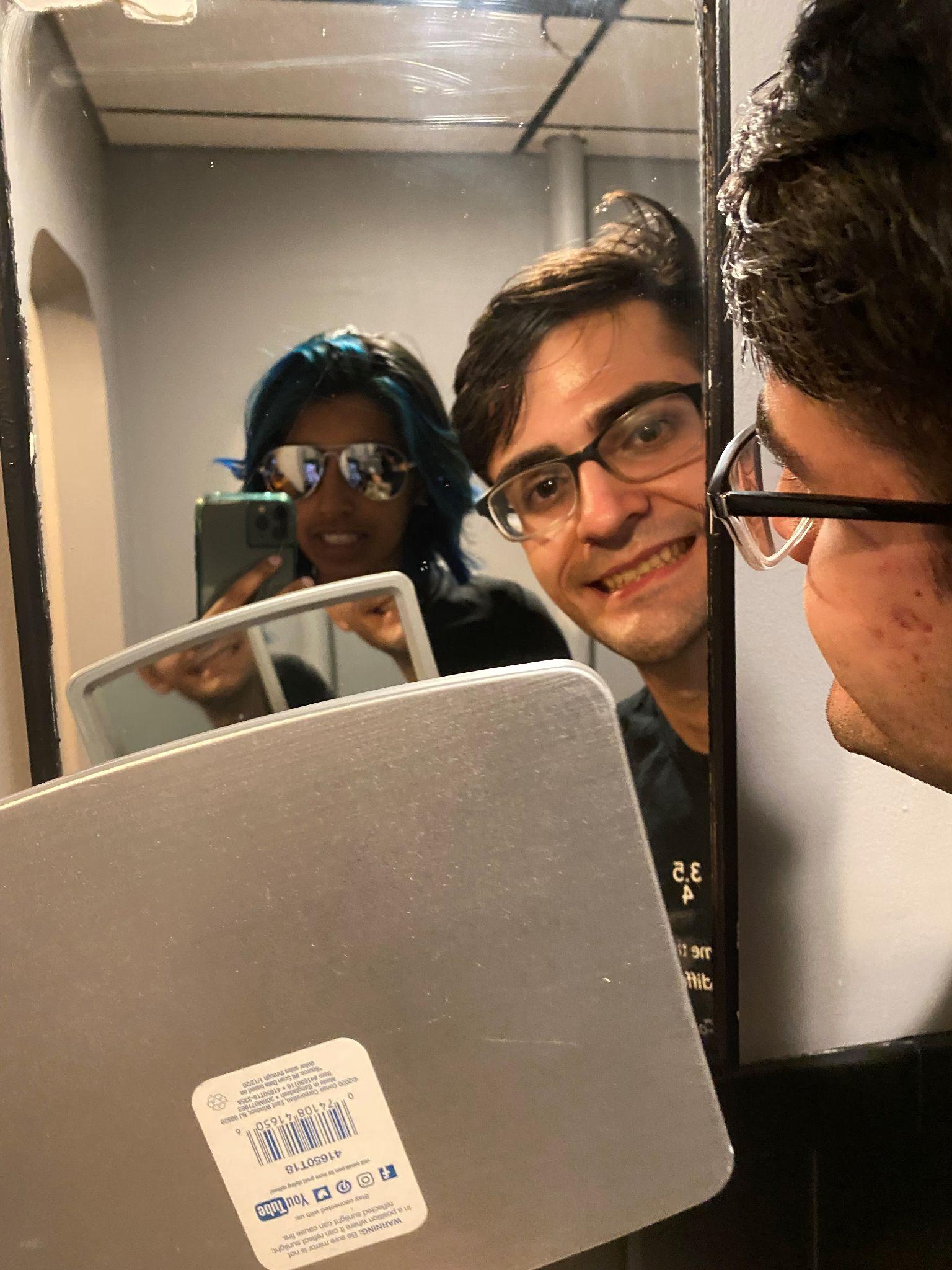